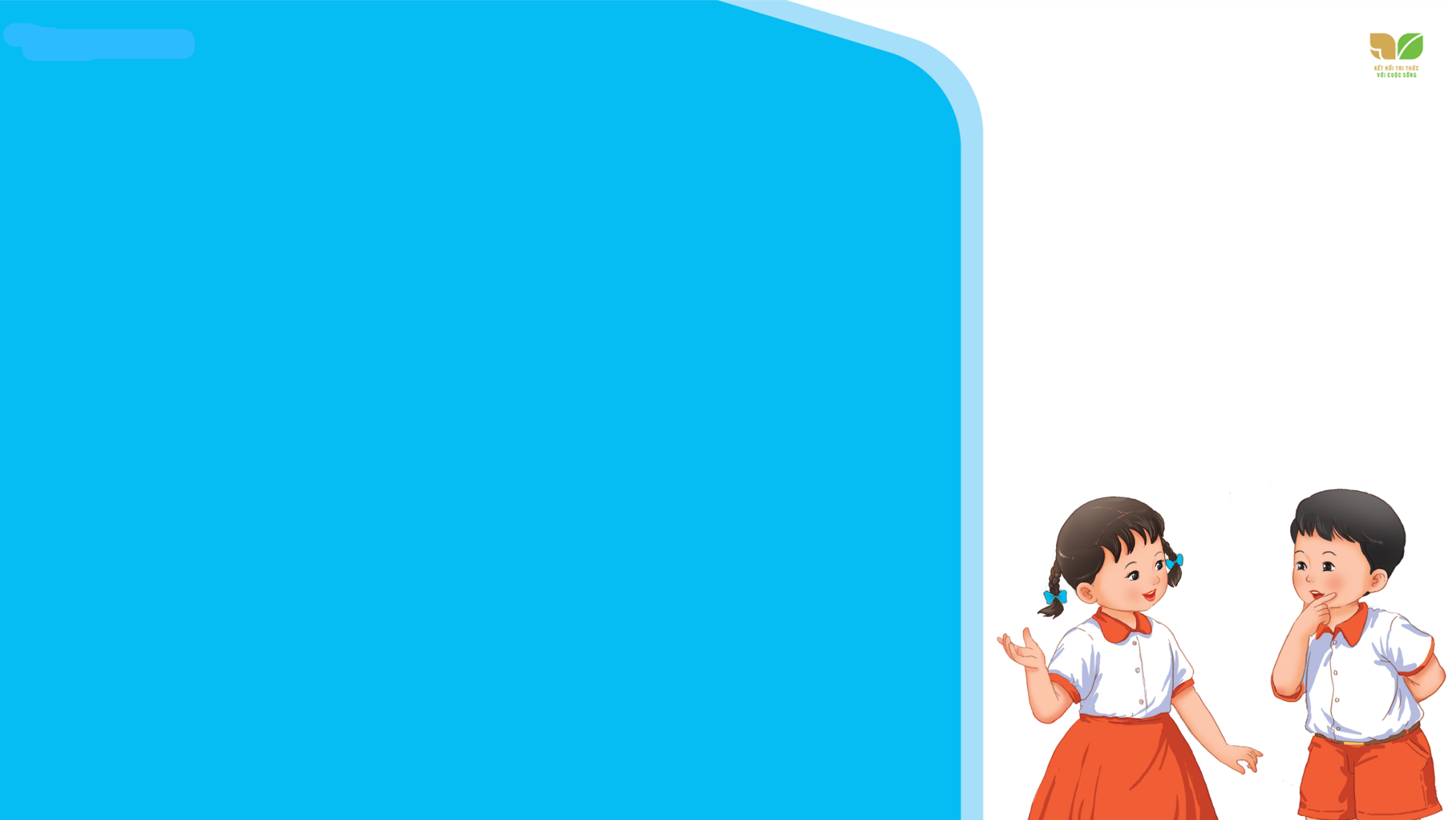 TIẾNG VIỆT 2
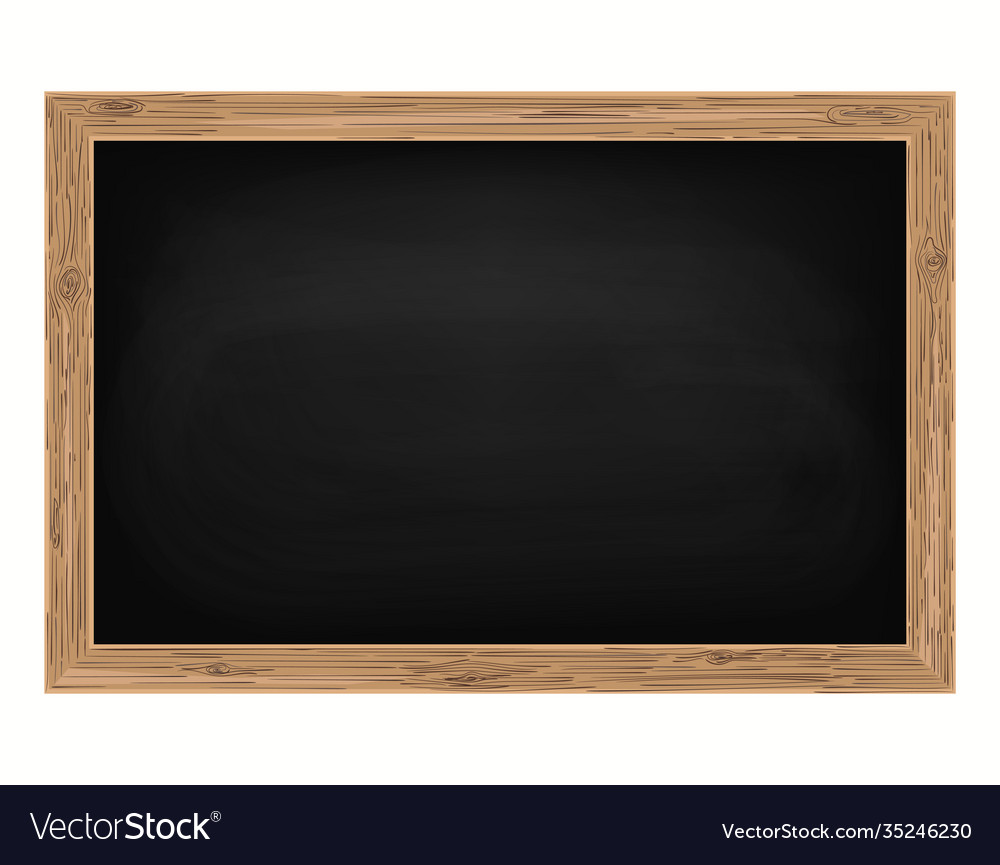 Khởi động: Thi viết bảng con
NΉŃ Fn
Thứ …. ngày … tháng ….. năm 2022
Viết: 
Chữ hoa Ȓ
S/78
1
Quan sát chữ hoa Ȓ (cỡ chữ vừa)
6
5
5
4
Ȓ
4
3
3
2
2
1
Đường
kẻ đậm
1
2
3
4
5
6
[Speaker Notes: Chữ hoa Y cao 5 ô li và độ sâu xuống dưới đường kẻ đậm 3 ô li nữa]
1
Quan sát chữ hoa Ȓ (cỡ chữ nhỏ)
Ȓ
2
1
1
3
2
[Speaker Notes: Đến đây thì cho HS tự nói về độ cao, độ rộng, GV k cần chú thích nữa nhé]
2
Viết chữ hoa Ȓ (cỡ chữ vừa)
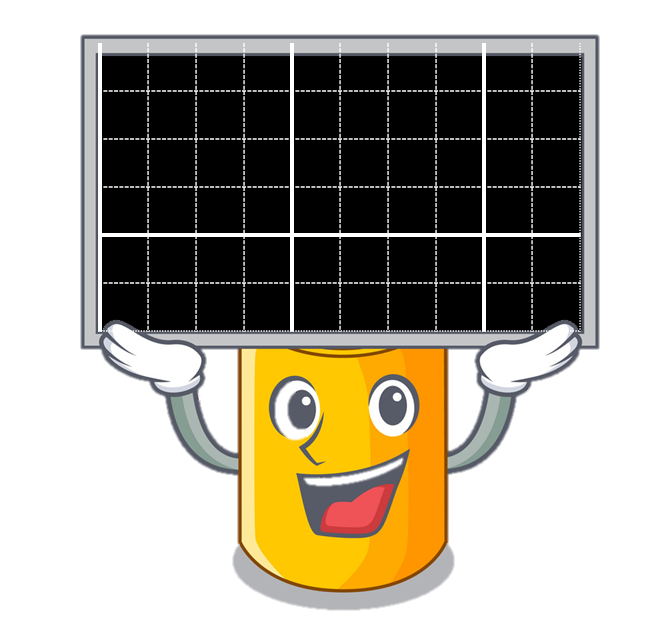 [Speaker Notes: Cho HS viết 2 con chữ 1 lần cho nhanh chứ k lại cháy giờ]
2
Viết chữ hoa Ȓ (cỡ chữ nhỏ)
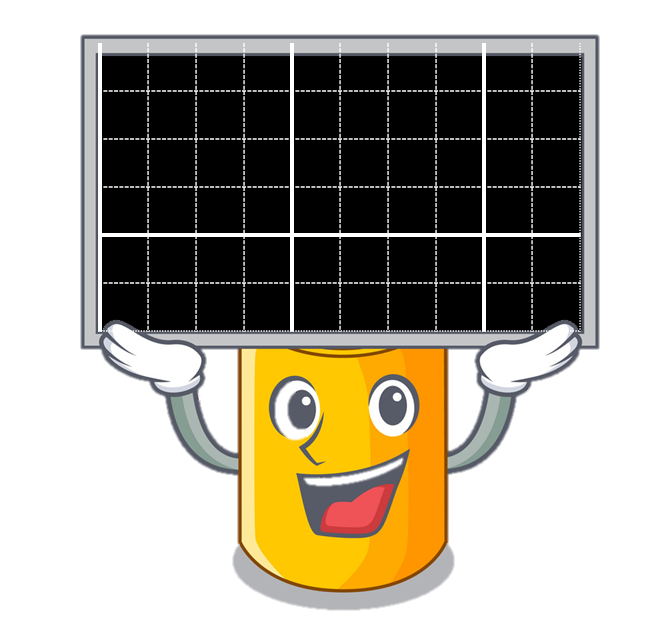 [Speaker Notes: Cho HS viết 2 con chữ 1 lần cho nhanh chứ k lại cháy giờ]
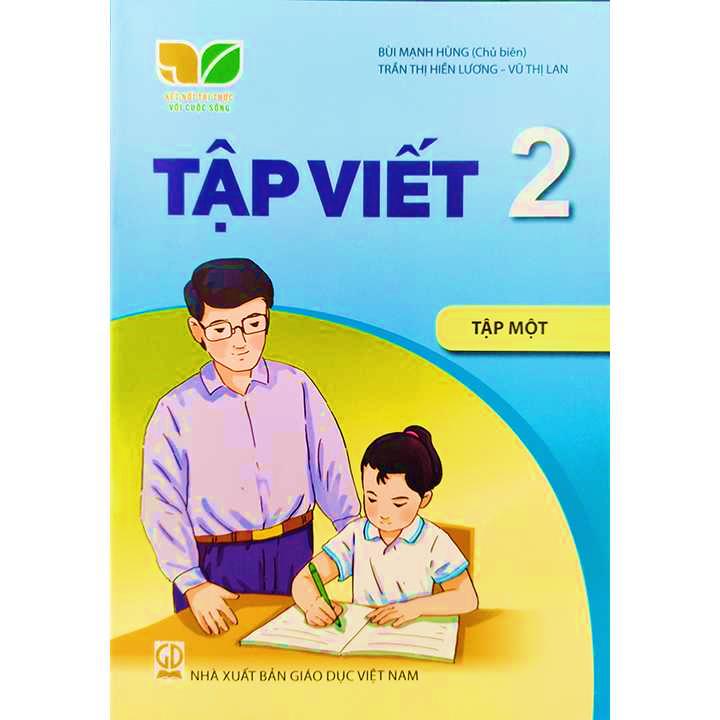 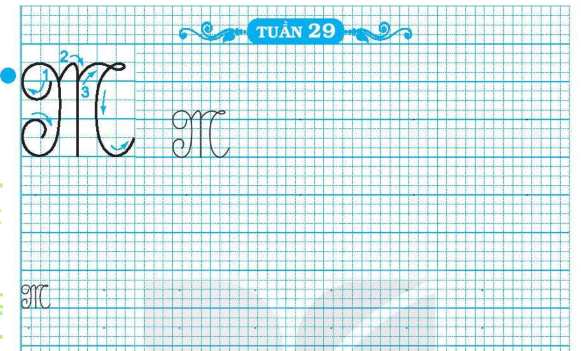 Trang 22
Viết câu ứng dụng
3
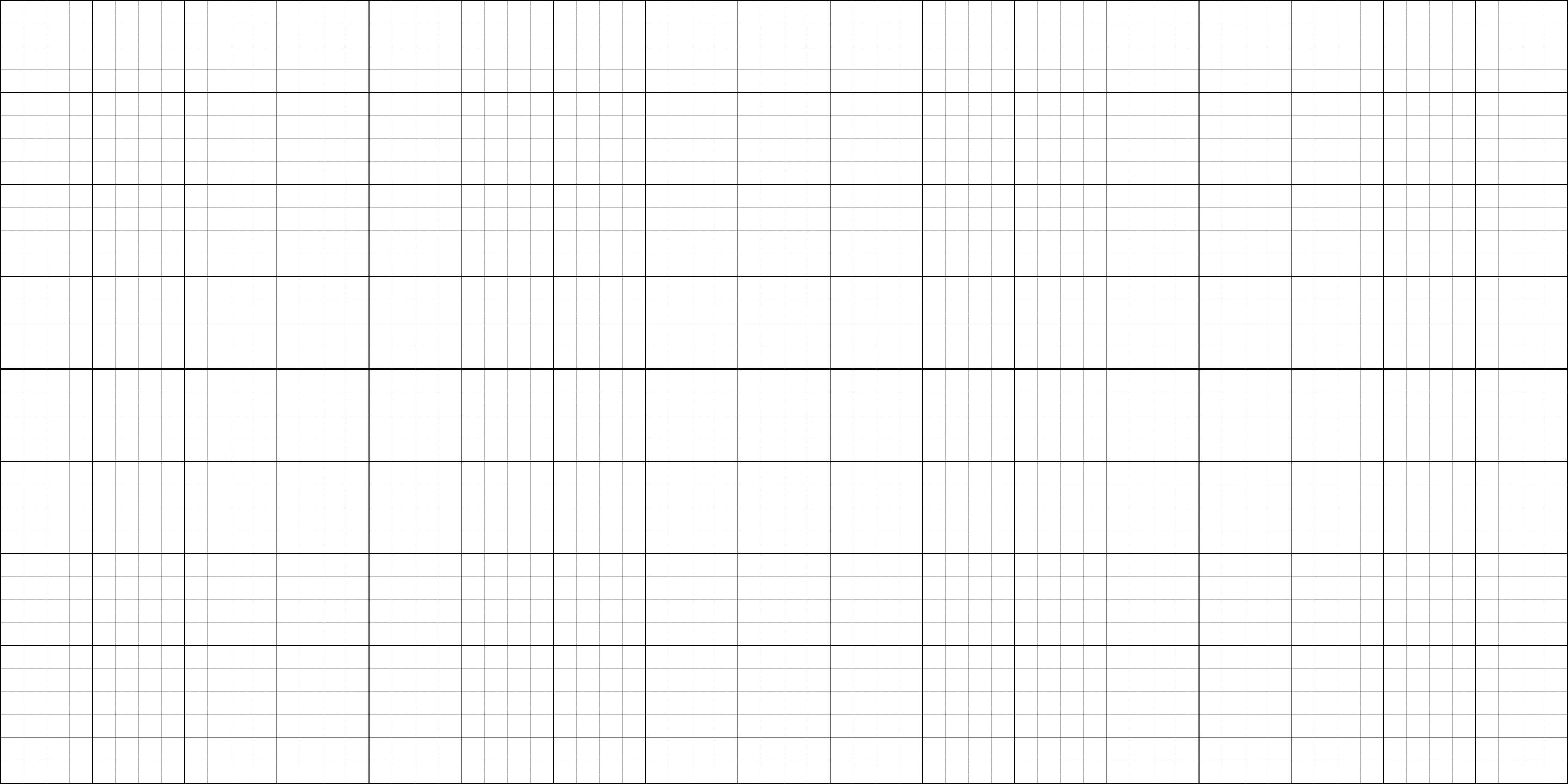 Ȓuū λμĞt ιải hĈ, juū giĈ ιải hǌ.
o
o
o
o
o
o
o
[Speaker Notes: GV chú ý cho HS biết tên riêng địa danh cần viết hoa]
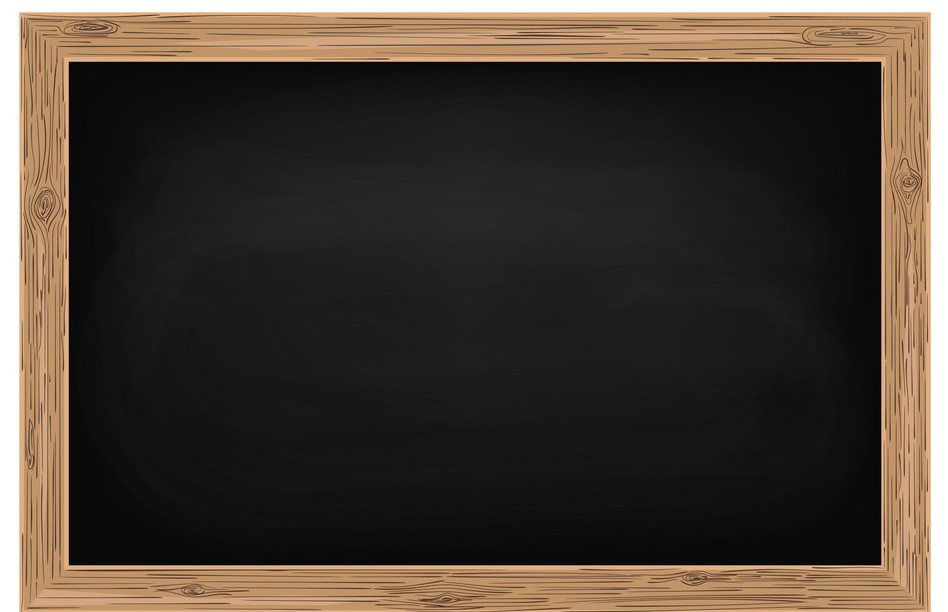 Ȓuū
[Speaker Notes: Tác giả bộ ppt Toán + TV2: Phan Thị Linh – Đà Nẵng
Sđt lh: 0916.604.268
+ Zalo: 0916.604.268
+ Facebook cá nhân: https://www.facebook.com/nhilinh.phan/
+ Nhóm chia sẻ tài liệu: https://www.facebook.com/groups/443096903751589
Hãy liên hệ chính chủ sản phẩm để được hỗ trợ và đồng hành trong suốt năm học nhé!]
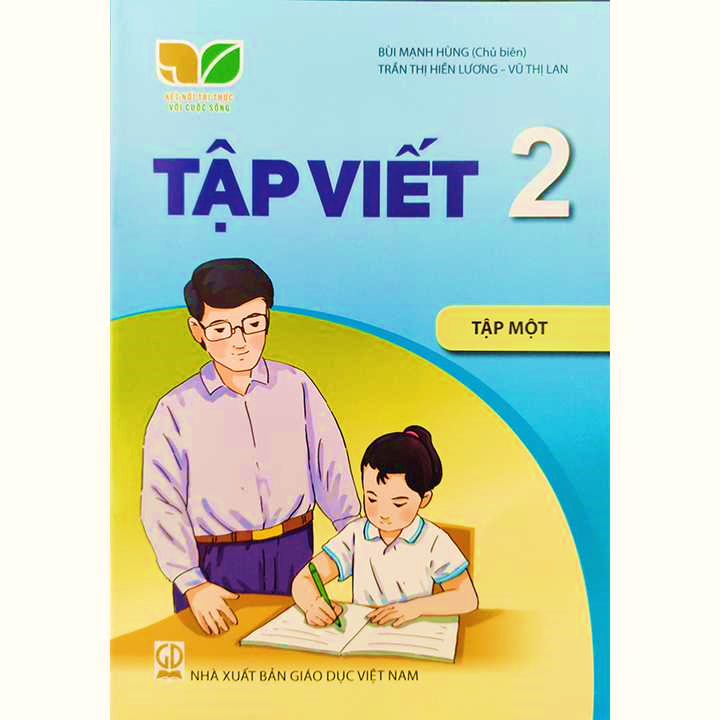 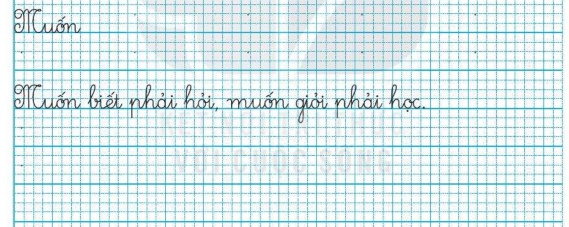 Trang 22
[Speaker Notes: Tác giả bộ ppt Toán + TV2: Phan Thị Linh – Đà Nẵng
Sđt lh: 0916.604.268
+ Zalo: 0916.604.268
+ Facebook cá nhân: https://www.facebook.com/nhilinh.phan/
+ Nhóm chia sẻ tài liệu: https://www.facebook.com/groups/443096903751589
Hãy liên hệ chính chủ sản phẩm để được hỗ trợ và đồng hành trong suốt năm học nhé!]
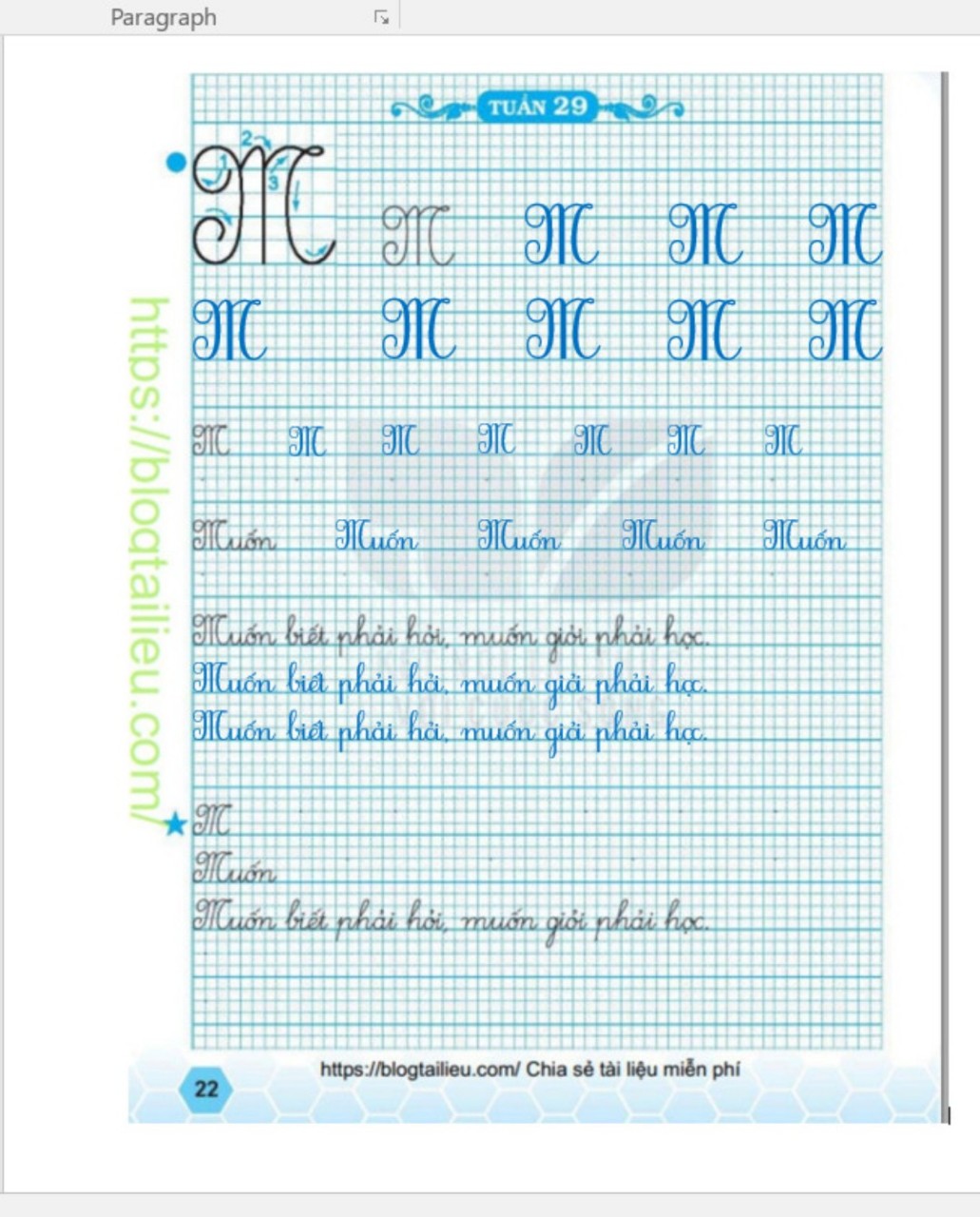 Vận dụng:Tìm tên riêng có tiếng bắtđầu bằng chữ hoa Ȓ.
Dặn dò
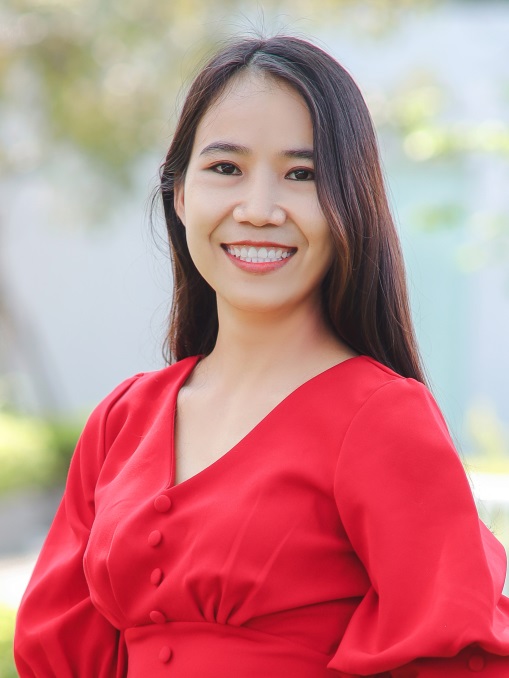 Tác giả		: Phan Thị Linh
Năm sinh	: 1990
LH Zalo		: 0916.604.268
Nhóm chia sẻ tài liệu: https://www.facebook.com/groups/443096903751589
Nếu thầy cô share sản phẩm, vui lòng hãy để nguồn tác giả ạ.
Hãy văn minh và tự trọng khi lan toả tài liệu.